Mathematik I
Exakte Differentialgleichungen
Wiederholung: Ableitung und Stammfunktion
Implizite Ableitung
Bekannte Lösungen
Lösung
Lösung
„Gewöhnlich“ vs. „Partiell“ / Ordnung
Umformung in ein „Totales Differential“
Potentialfunktion finden
1. Schritt:  Einen Teil integrieren
2. Schritt: „Variation der Konstanten“
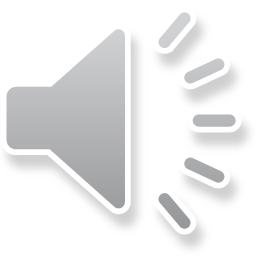 3. Schritt: Lösungen implizit oder explizit angeben
Weiteres Beispiel: Potentialfunktion?
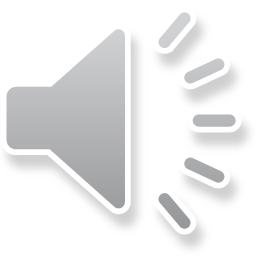 Satz von Schwarz
Satz von Schwarz: Exakte Differentialgleichungen
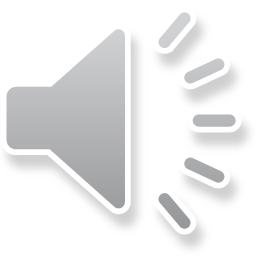 Eulerscher Multiplikator (Integrierender Faktor)
Lösung … Fortsetzung
„Trennung der Variablen“
Lineare Differentialgleichungen